Energy measurement
Energy efficient infrastructure
Bart Van der Spiegel
Energy Managementbart.vanderspiegel@infrabel.be
2 July 2018
Production
Purchasing by Infrabel
Consumptions
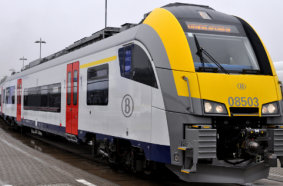 1350 GWh
Transmission
‘Traction’-contract:
 65 connections on transmission  network of Elia (88 %)


 20 connections to   distribution networks (12 %)
Traction-energy:
Energy consumption of trains
(Railway Undertakings)
Distribution-energy:
130 GWh
Energy for electrical installations of Infrabel,  SNCB and third parties(signalling, switch heating, platform lighting, stations, maintenance shops, etcetera).
Distribution
140 GWh
‘Distribution’-contract:1400 connections to distribution networks
2
02.07.2018
Energy meauserment
2
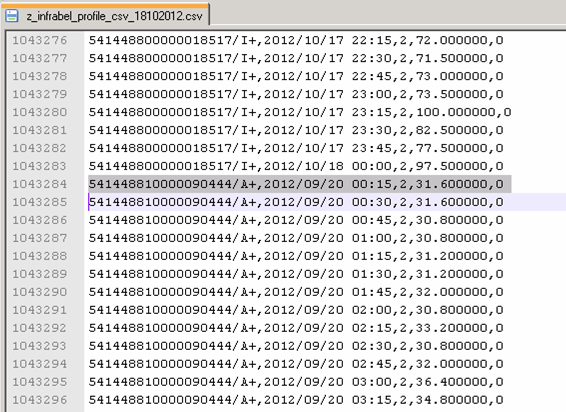 Automatic import of consumptions
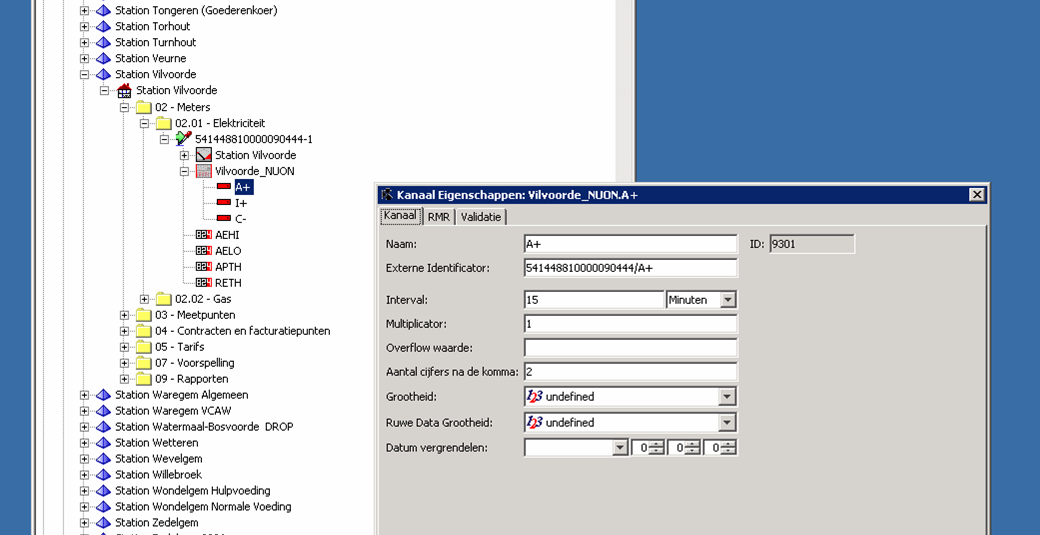 3
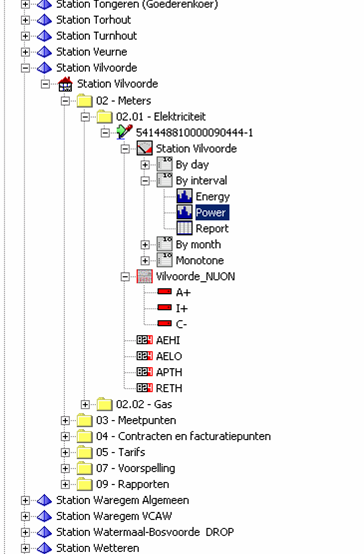 Reporting in graphs and reports (possible by day, by interval and by month)
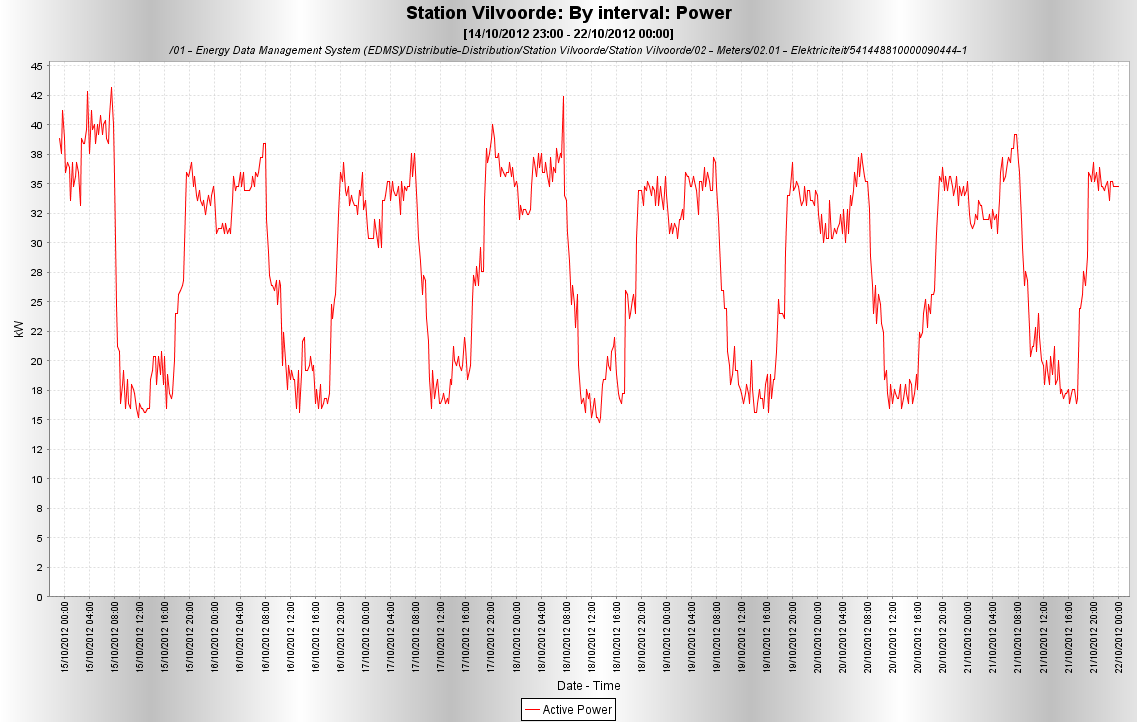 02.07.2018
4
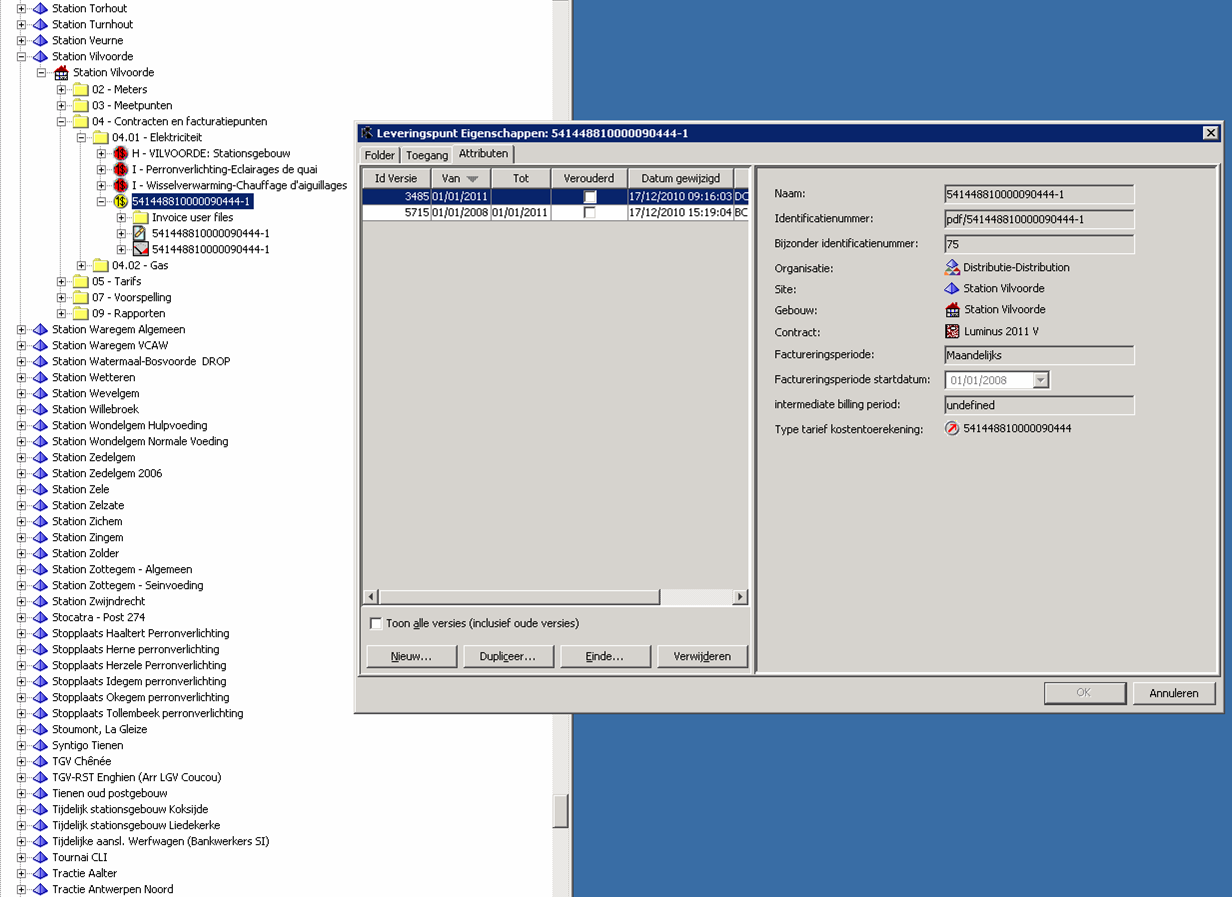 Parameters for supply point (versions with start and end time)
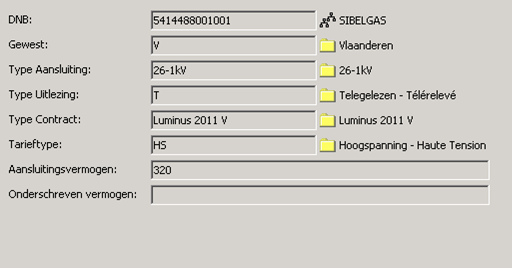 5
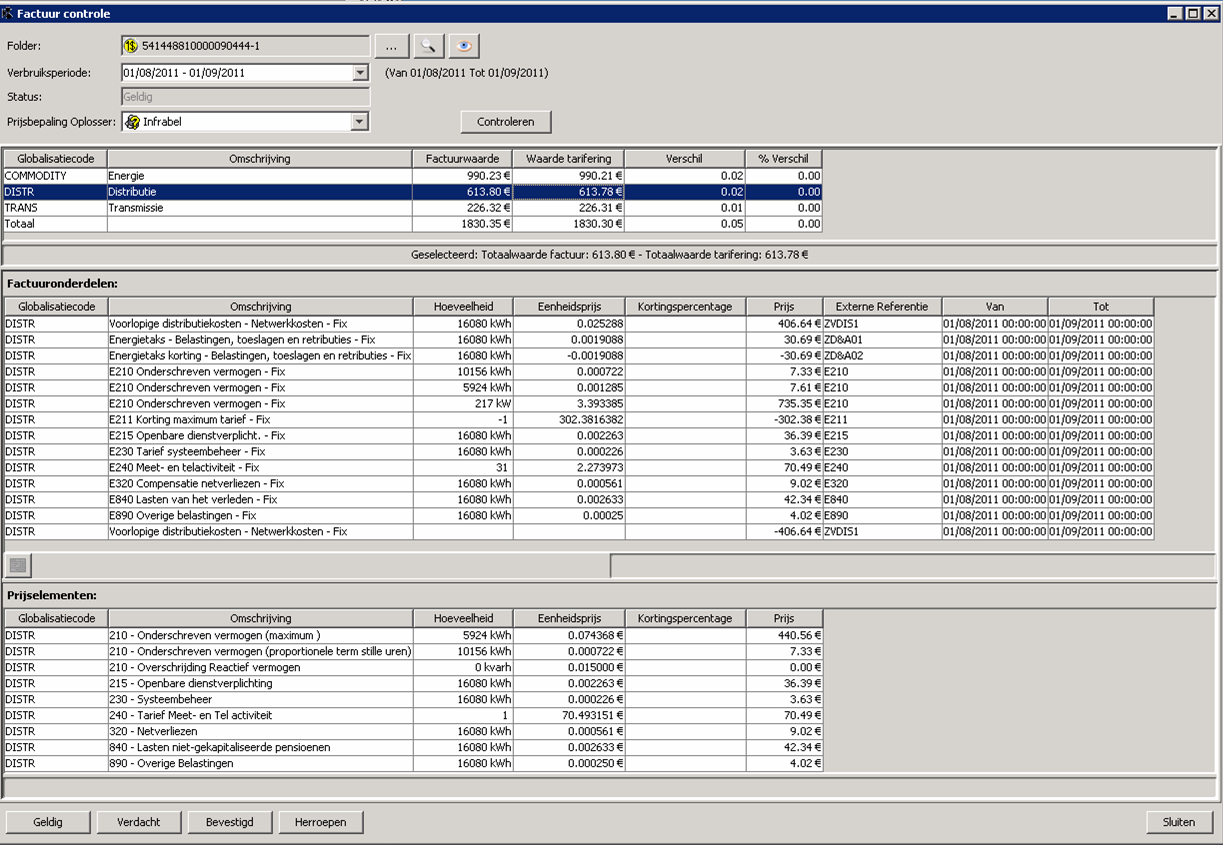 Invoice verification for each EAN and for each consumption period.
Invoice details regarding distribution
Invoice simulation regarding distribution
6
6
Cost allocation to e.g. platform lighting
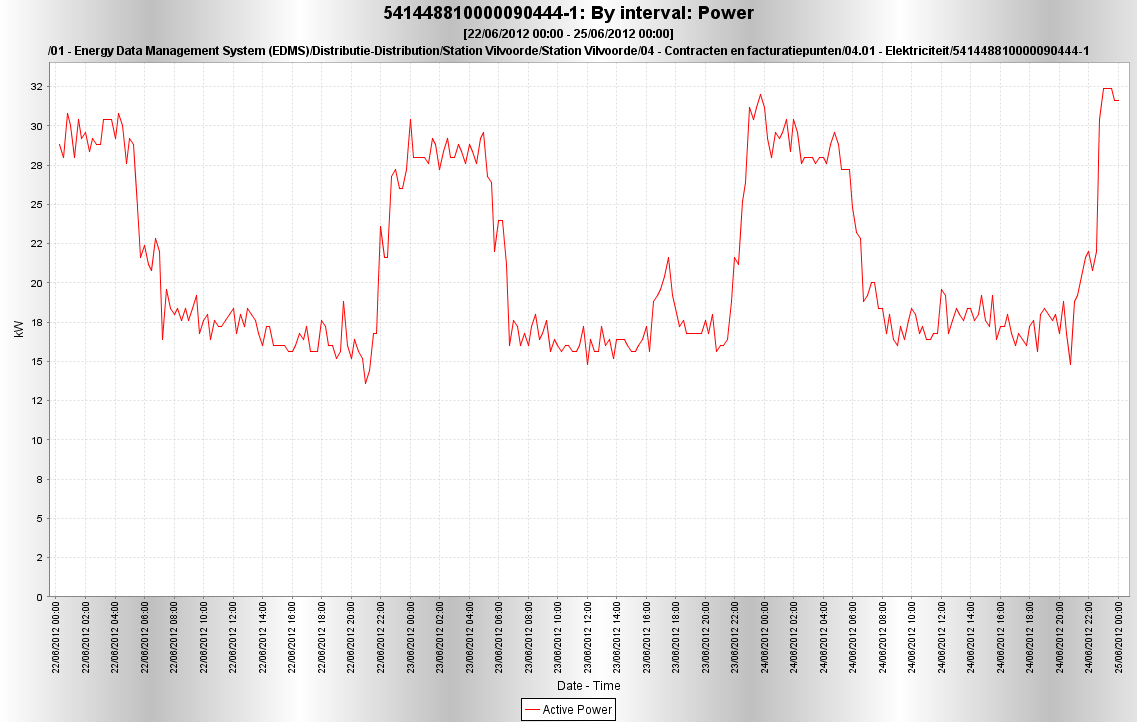 16 kW
From sunset to sunrise
7
7
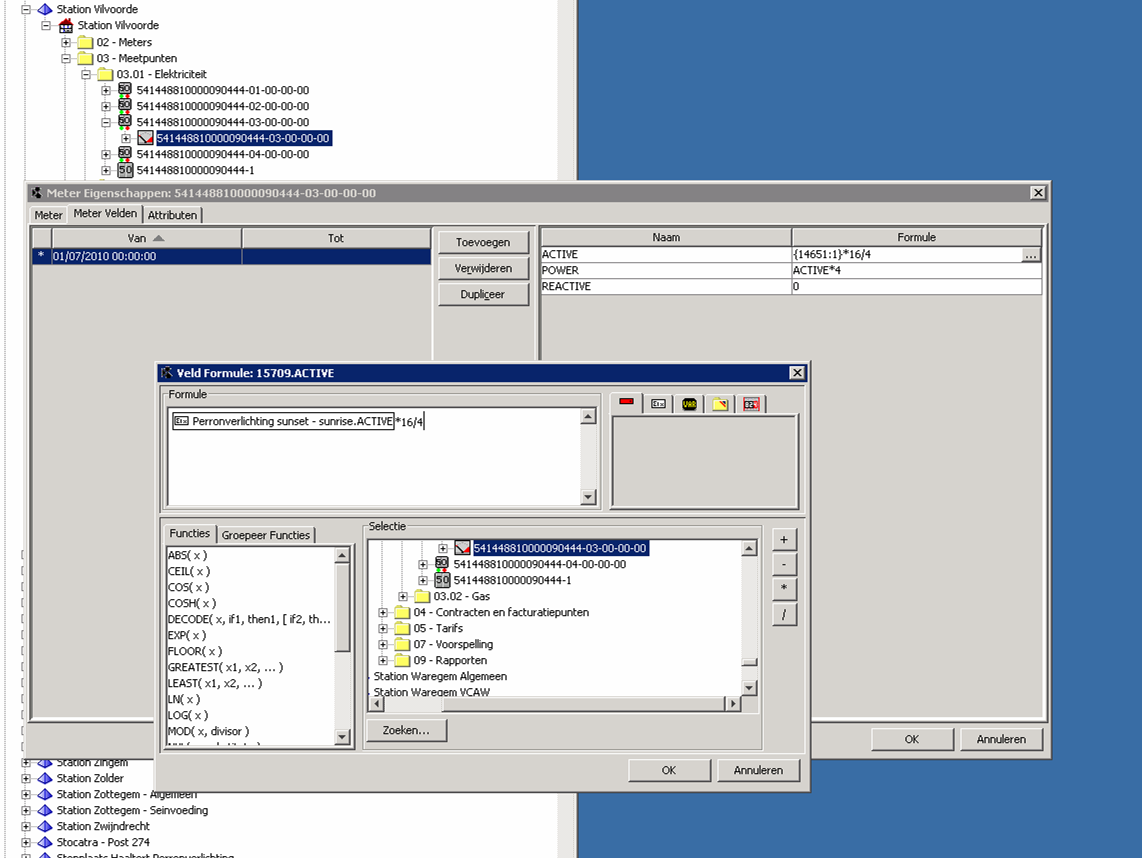 Formula for virtual meter (versions possible)
8
8
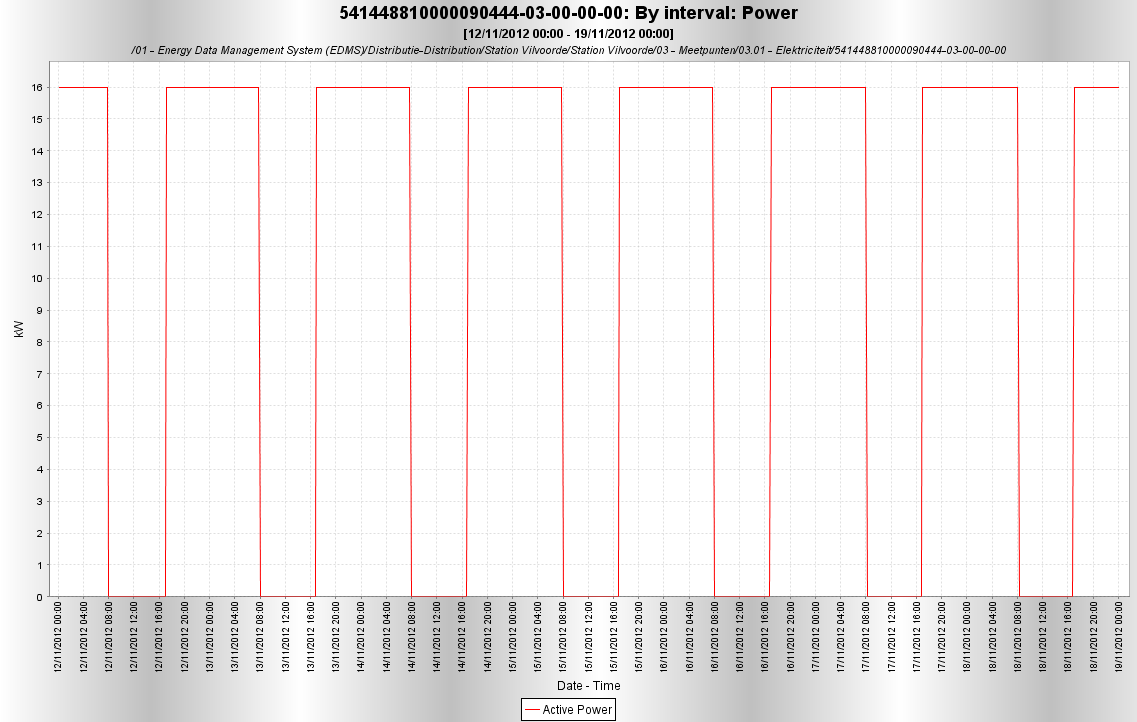 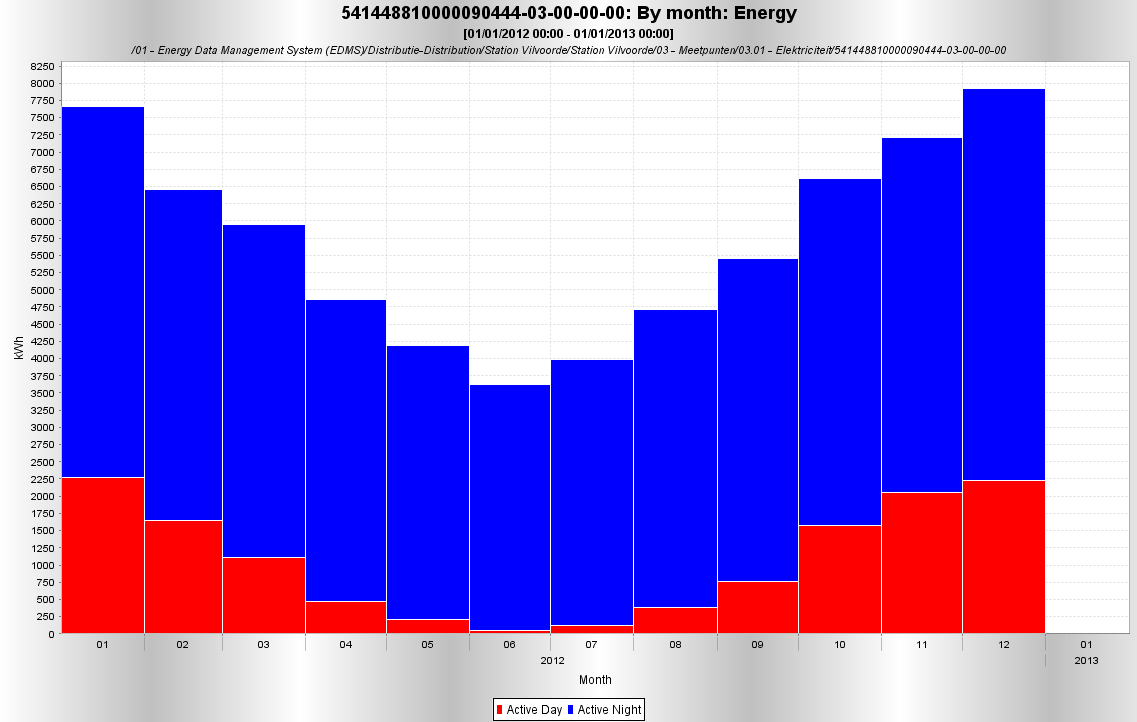 02.07.2018
9
Cost allocation to switch heating
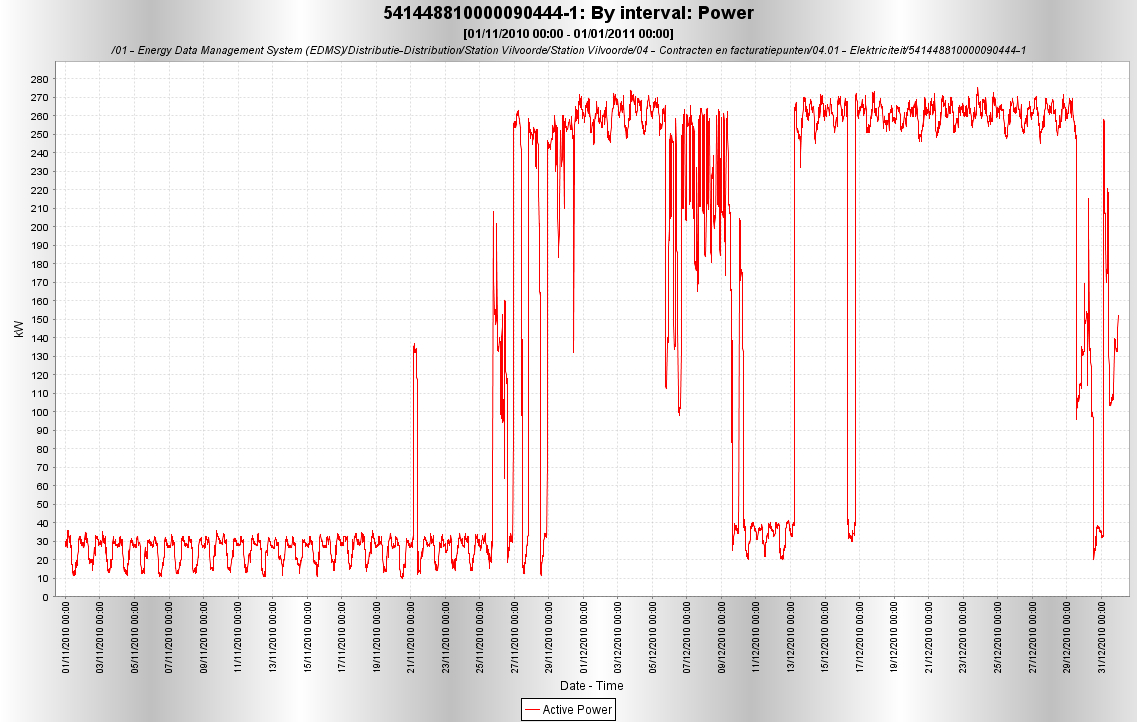 Snow, continuously on
Positive temperature and now snow
230 kW
Cold, temperature regulated
10
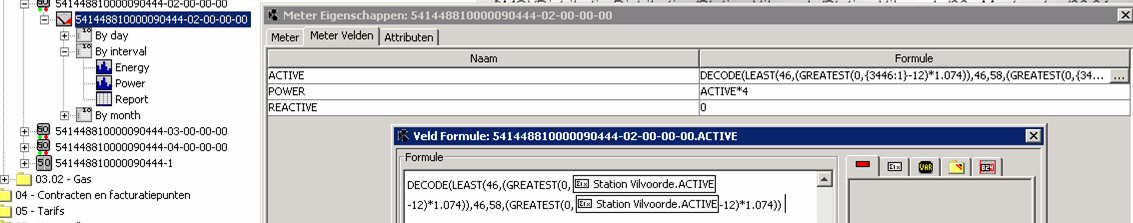 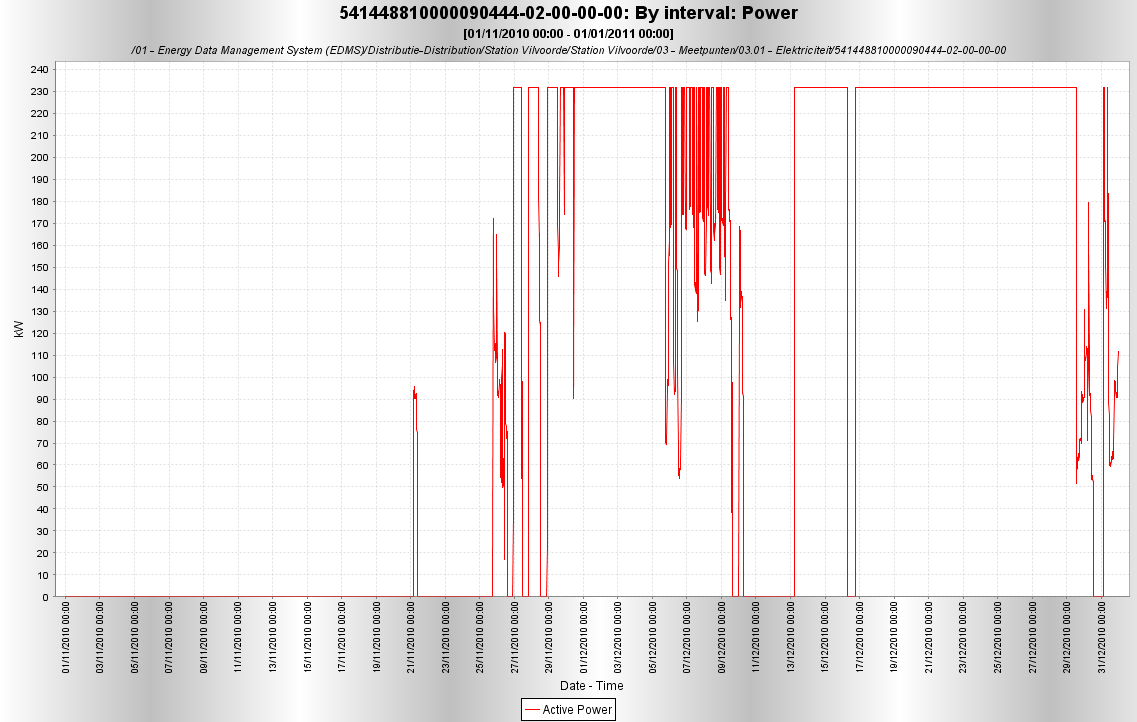 Complex formula allocates this consumption to switch heating
02.07.2018
11
Tele-measured sub-metering point:via datalogger, meter with integrated datalogger and via own supervision systems
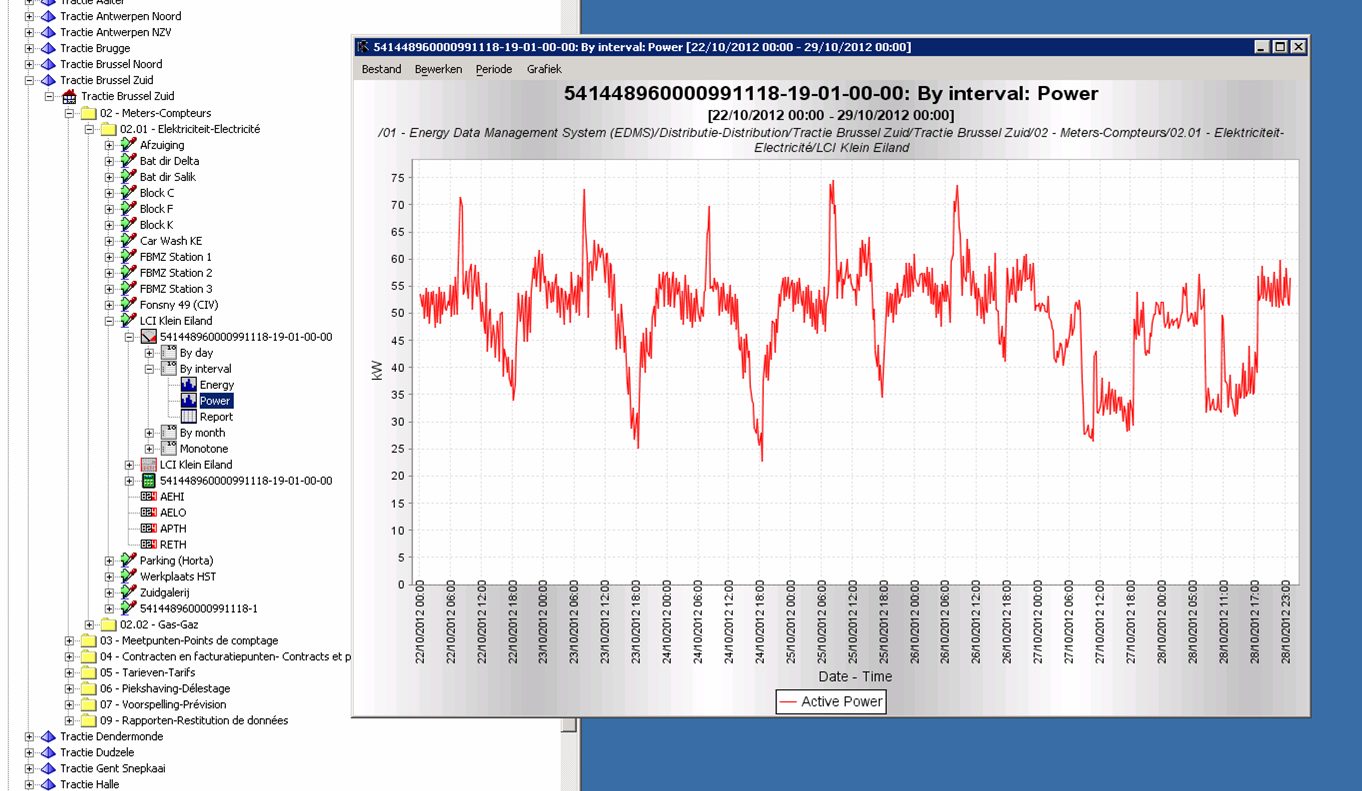 12
12
When do we need a submeter?
substation
telemeasured
MV
MV
LV
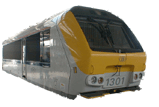 switch heating
station
LV
MV
signalling
signalling
station
building
LV
signalling
maintenance shop SNCB
02.07.2018
Energy meauserment
13
Example 1: EDMI of Steel
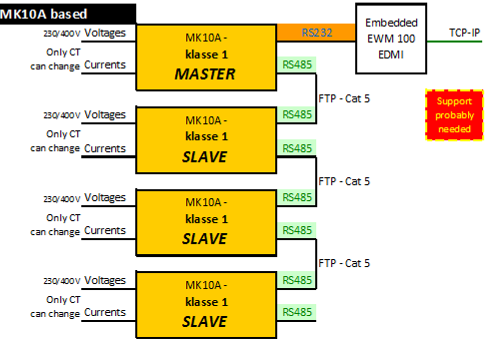 TCP-IP
Moxa
Eziview
EIServer
02.07.2018
Energy meauserment
14
Example 2: NSX, PM and iEM of Schneider
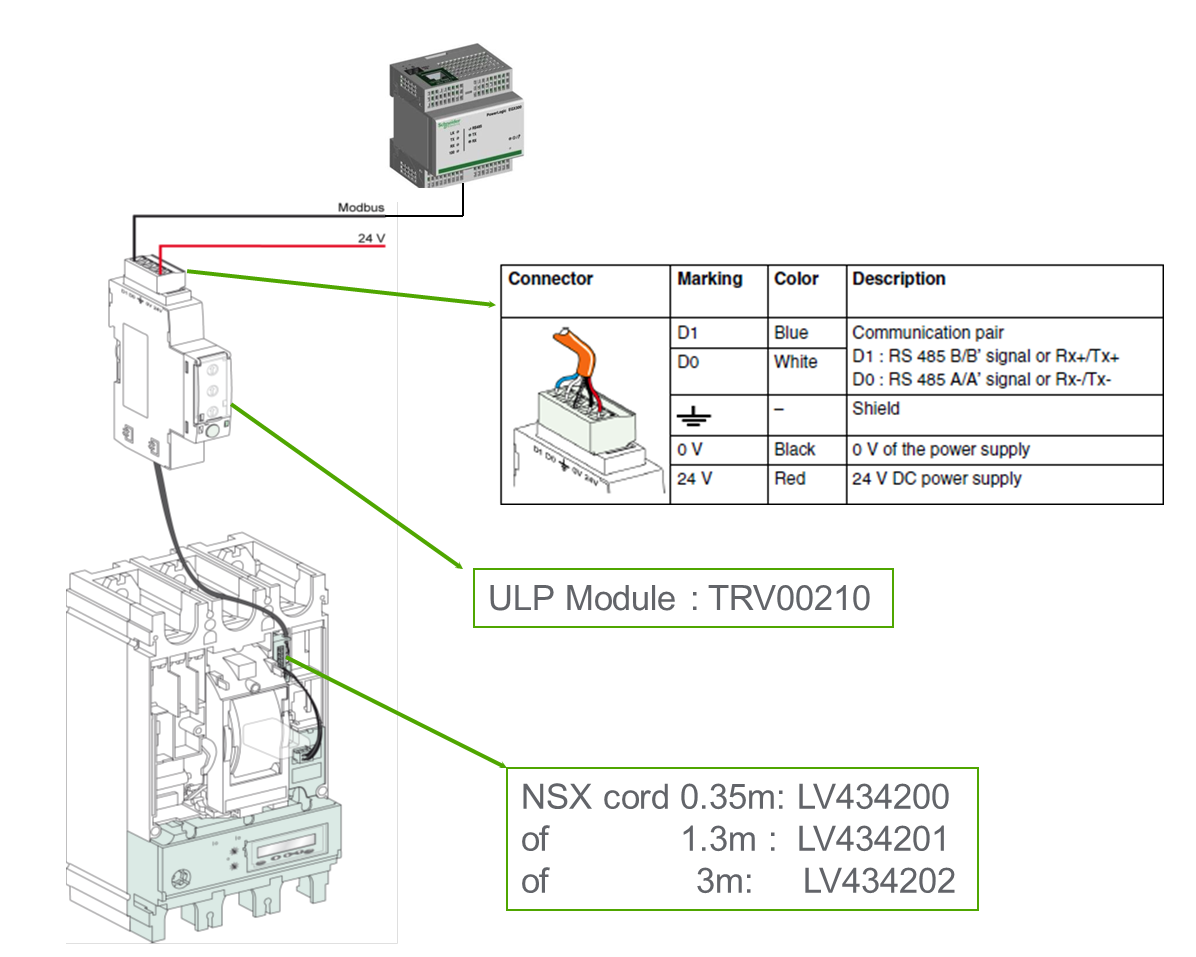 StruxurewarePower Monitoring Expert
24 V DC supply : ABL7RM24025
EIServer
Kies iEM3x55 indien bidirectionele stroommeting nodig is.
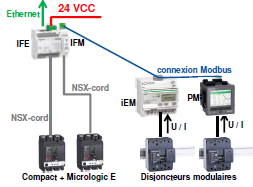 * Micrologic E op NSX only has a sufficient accuracy starting from 10% of nominal current
02.07.2018
Energy meauserment
15
Example 3: with a datalogger
Energy management system Infrabel
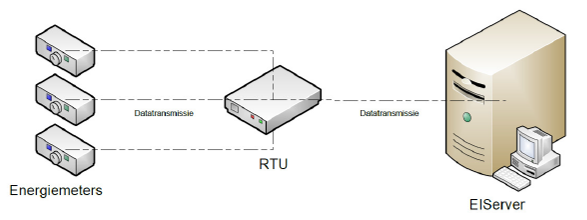 Up to 32 energy meters: with potential free pulses
Also possible to connect meters via Modbus with RTU
02.07.2018
Energy meauserment
16
Example 4: supervision system as datalogger
Supervision system collects every 15’ the data consumption
Every night a file with consumptions of previous day is exported
EIServer collects CSV-file from FTP-server

Format:
HAS_TRPAO 15 Q415/A+,20141105 00:00,2,9.5,1
HAS_TRPAO 15 Q415/A+,20141105 00:15,2,11.0,1
HAS_TRPAO 15 Q415/A+,20141105 00:30,2,8.4,1
02.07.2018
Energy meauserment
17
?
QUESTIONS
02.07.2018
Energy meauserment
18